Treatment of Non-Hodgkin’s Lymphoma in a Patient with Acute Intermittent Porphyria
History
Noticed lump in right groin (Sept 2014)
Painless
Nil inflammation or discolourations
Nil associated symptoms
U/S guided core biopsy with GP (Oct 2014)
17x13x21mm lymph node, slightly hypervascular
Microscopic examination showed features suggestive of low grade follicular lymphoma; nil evidence of metastatic disease
History
CT brain, chest, abdo & pelvis
Non-contrast due to poor renal function
Pathologically enlarged right inguinal lymph node, no other lymphadenopathy
No hepatosplenomegaly
Work-up
PET scan (Nov 2014)
Avid lymph nodes in coeliac axis
Nil distant or extra-lymphatic metastasis 
Stage II follicular B cell lymphoma below diaphragm 
BMAT : infiltration with low volume lymphoma
Past medical history
Acute intermittent porphyria – history of three attacks; asymptomatic past 10 years
CKI – 2010 
Cr 119, eGFR 46
Hypertension – on candesartan 
GORD – oesophagitis visualised on recent PET scan
Vitamin D deficiency
Pap smear in March 2013 showed low grade changes
History
First episode in 2000
Generalised abdominal cramps
Stabbing pain, relieved by movement
Believed to be triggered by floor board polish??
Urine sample turned red overnight
Hospitalised – initially thought to be constipation/bowel obstruction
Mx – pethidine and suppository
Porphyria diagnosis – heme arginate (thrombophlebitis)
History
Second episode in 2003
Triggered by homeopathic agents
Third episode in 2005
Triggered by naturopathic agents
No acute episodes since
Family history
Family history
No family history of cancers
Strong family history of CVA/IHD
Mother – CVA and IHD, passed away from STEMI
Uncle – CVA and IHD, triple CABG
Maternal grandmother – CVA and IHD
Social history
Home alone with dog
Myotherapist and educator
Well supported by extended family
Management
Chemotherapy
R-CHOP – 4 cycles
Followed by maintenance Mabthera
Discussion:
Porphyria and Drug Interactions
Porphyria
Porphyria are a group of metabolic disorders caused by altered enzyme activities within the heme synthesis pathway, due to inherited genetic mutation1
Heme production 
Bone marrow (~80%) – prosthetic group for haemoglobin 
Liver (~20%) – production of cytochrome P450 enzymes
Others (<1%)
[Speaker Notes: 1. Puy H, Gouya L, Deybach JC. Porphyrias. Lancet. 2010;375(9718):924.]
Porphyria and Drug Interaction
Medication is one of the most important exacerbating factors for porphyria (especially acute intermittent porphyria)
Build-up of neuro-toxic porphyrin (any of the heme pathway intermediates) due to upregulation of the heme pathway
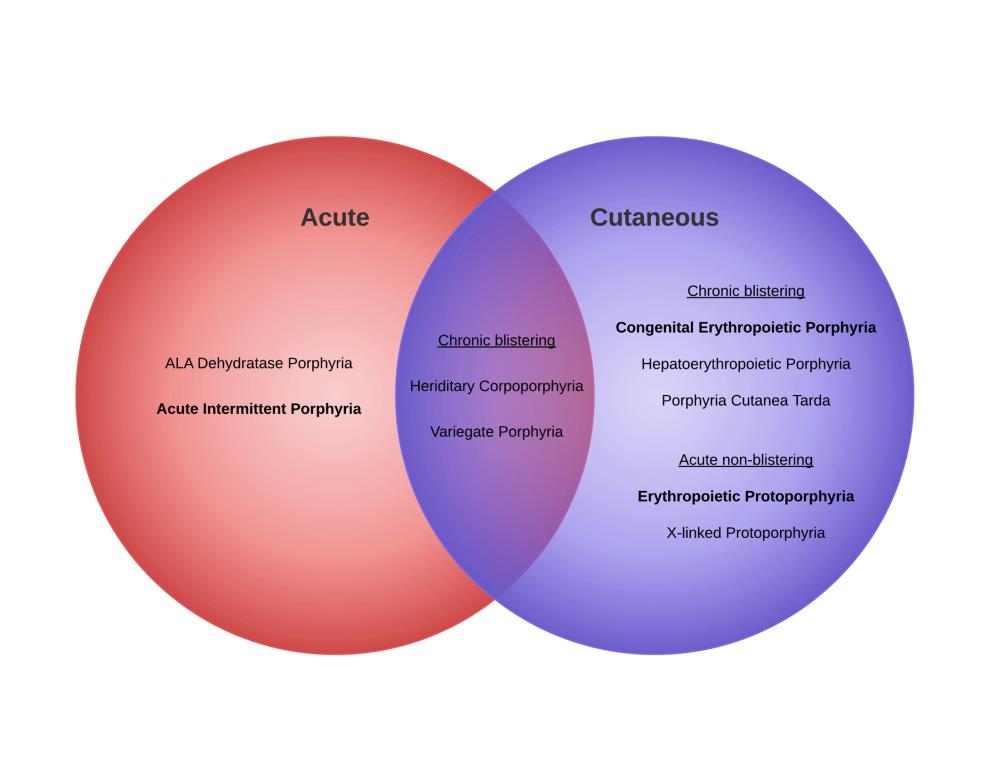 Porphyria and Drug Interaction
Exacerbation of porphyrin can be caused by
Induction of Cytochrome P450 enzymes (CYP’s)
Superfamily of hemoprotein commonly involved in drug metabolism2
Induction of hepatic delta-aminolevulinic acid synthetase-1 (ALAS1)
Rate-limiting enzyme in the heme synthesis pathway3
Transactivation of Pregnane X receptor
Induces CYP3A4 in presence of foreign toxic substance4
[Speaker Notes: 2. Anderson KE, Mahoney DH, Tirnauer JS. Porphyrias: An overview. UpToDate 2015. Last updated Jan 2014. Accessed Feb 4 2015.
3. Guengerich FP. Cytochrome p450 and chemical toxicology". Chem. Res. Toxicol. January 2008 21 (1): 70–83.
4. Kliewer S, Goodwin B, Willson T. The nuclear pregnane X receptor: a key regulator of xenobiotic metabolism. Endocr. Rev. 2002. 23 (5): 687–702.]
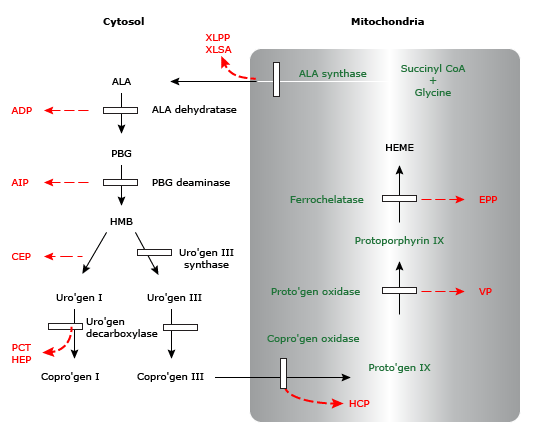 Implicated Chemotherapeutic Agents
Likely unsafe; consistent evidence
Busulfan
Procabazine
Flutamide
Megestrol
Chlorambucil
Lomustine






*According to American Porphyria Foundation database
Possibly unsafe; inconclusive evidence
Tamoxifen
Etoposide
Paclitaxel
Topotecan
Ironotecan
Idarubicin
Mitomycin
Mitoxantrone
Letrozole
Estramustine
Dacarbazine
Ixabepilone
Vinblastine
Vinorelbine
Ifosfamide